Unit 9
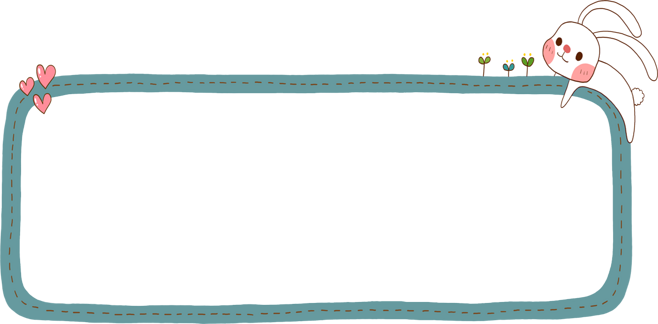 Section B
Period One
Can you come to my party?
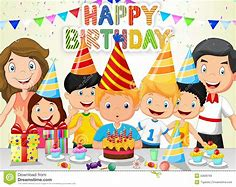 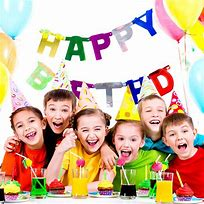 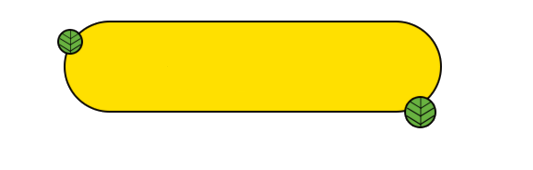 Words review
the day before yesterday 
     the day after tomorrow
     weekday


look after
前天
    后天
n. 工作日（星期
     一至星期五的 
     任何一天）
     照顾；照料
Read after the tape and speak out the Chinese immediately.
It’s December 13th.
What’s the date today?
It’s Friday.
What day is it today?
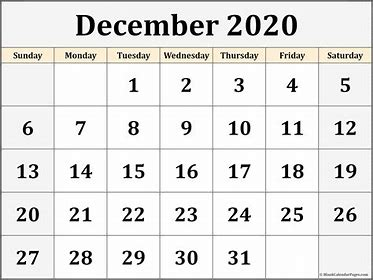 4
today
How to read it?
Can you read them?
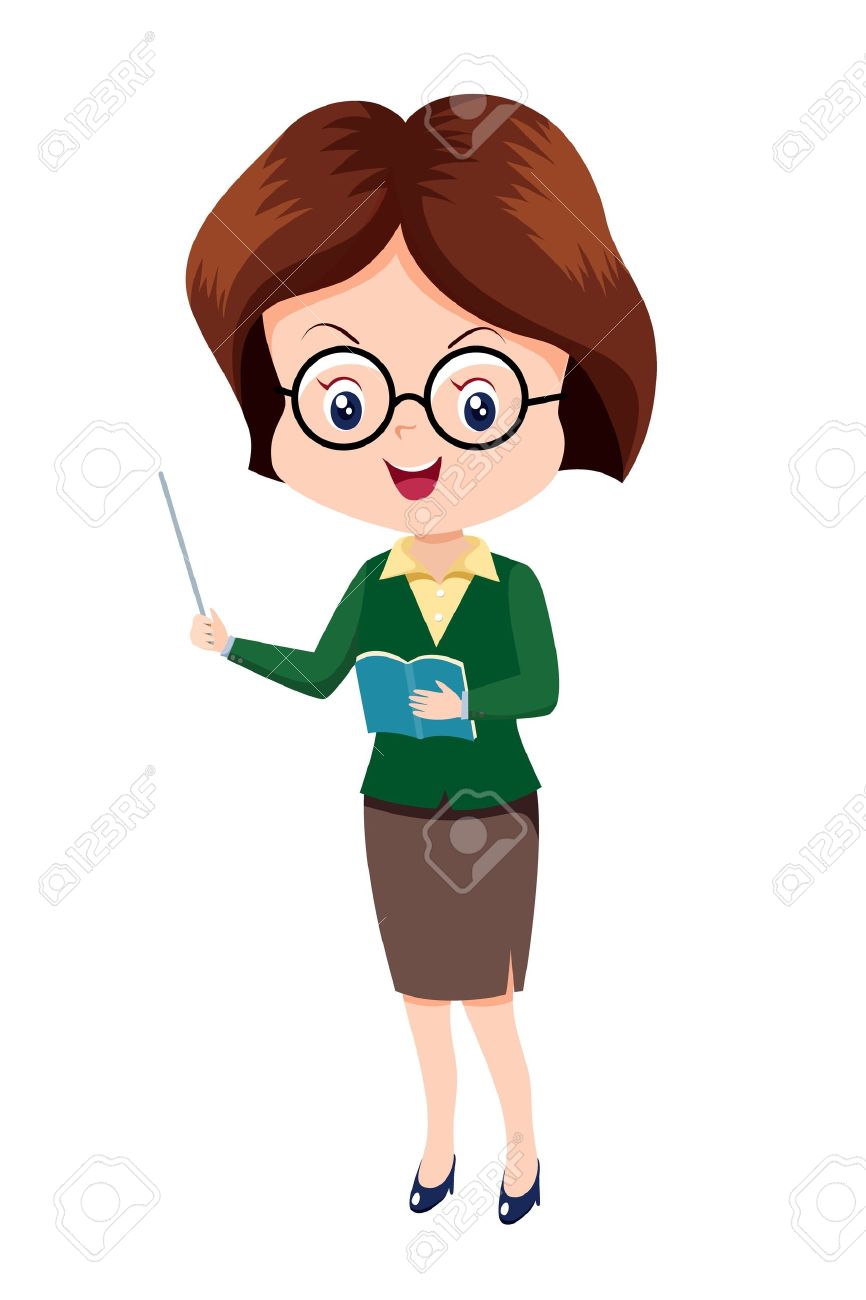 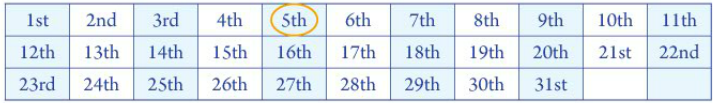 1st     first
2nd    second
3rd     third
4th     fourth
5th 
6th
7th
8th     eighth
9th     ninth
10th
11th   eleventh 
12th   twelfth
13th     
14th     
15th 
16th
17th
18th    
19th    
20th   twentieth
21st   twenty-first 
22nd  twenty-second
23rd    twenty-third
24th      
25th 
26th
27th
28th    
29th    
30th   thirtieth
31st   thirty-first
thirteenth
fourteenth
twenty-fourth
fifteenth
fifth
twenty-fifth
sixteenth
sixth
twenty-sixth
seventh
seventeenth
twenty-seventh
eighteenth
twenty-eighth
nineteenth
twenty-ninth
tenth
Write these words below the correct dates on the calendar in 1a.
1b
P68
today
weekend
tomorrow
weekday
yesterday
the day after tomorrow
the day before yesterday
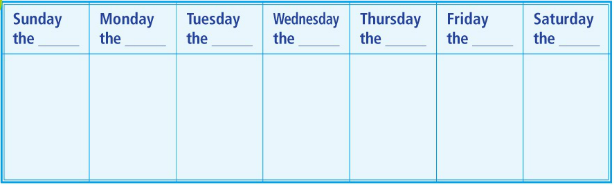 the day before yesterday
the day after tomorrow
yesterday
today
tomorrow
weekend
weekend
weekday
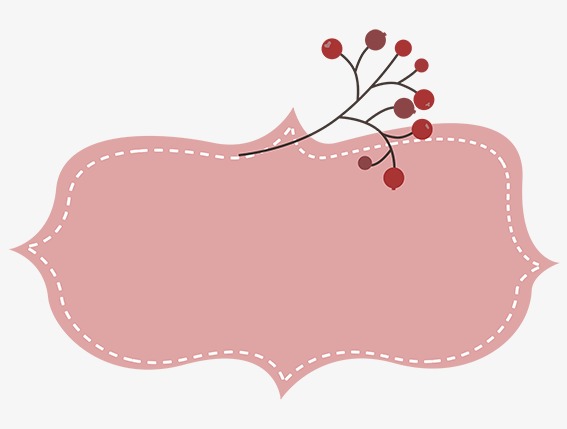 Compare and Learn
-What day is it today?
-It’s Friday.
Friday
December
-What’s the date today?
-It’s December 13th.(读作December the 13th)
13
-What’s today?
-It’s Friday the 13th.
今天是几号？星期几？
今天是13号, 星期五。
A: What's today?
B: It's Friday the 13th.
Write these words below the correct dates on the calendar in 1a.
1b
P68
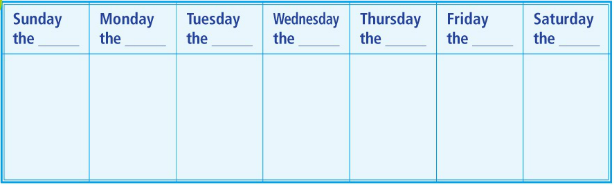 the day before yesterday
the day after tomorrow
yesterday
today
tomorrow
weekend
weekend
weekday
But today he wants to play tennis with his friend.
What sport does the boy Andy like?
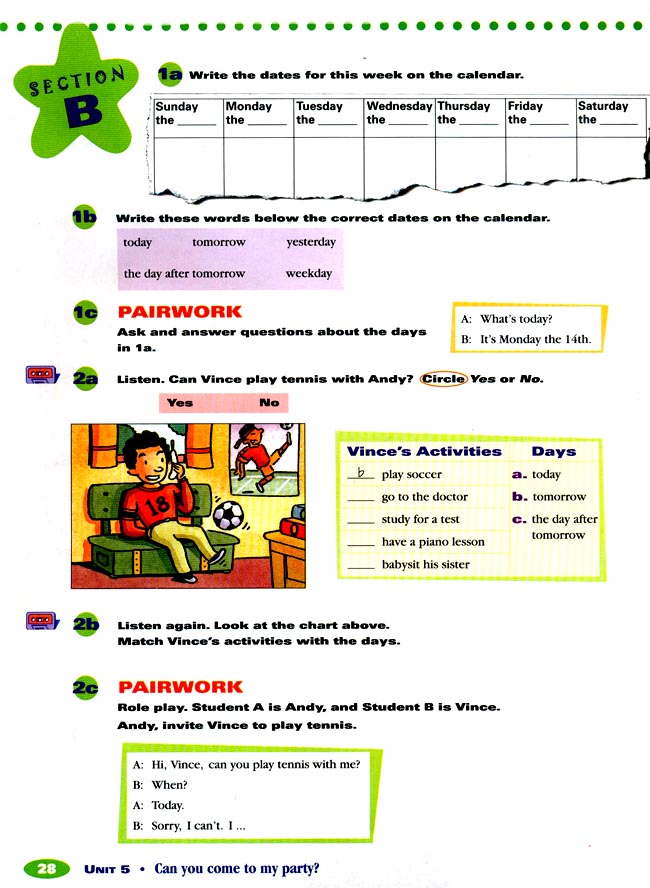 He likes playing soccer.
Listen. Can Vince play tennis with Andy? Circle “Yes” or “No”.
1d
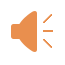 P68
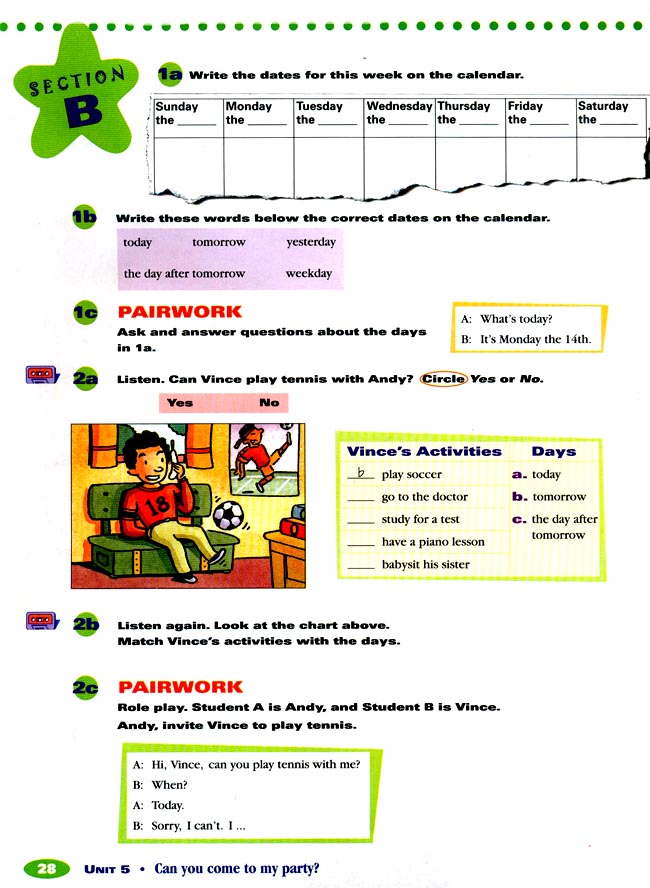 Yes   No
Listen again. Match Vince’s activities with the days in 1d.
1e
Vince’s activities                        Days
__ play soccer                 a. today
__ go to the doctor         b. tomorrow
__ study for a test           c. the day after tomorrow
__ have a piano lesson      
__ look after his sister
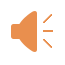 b
a
a
b
c
P68
look after 照顾，照看 =babysit
Can you go to the movies today?
a busy week
I have to look after my sister today.
I have to … tomorrow.
I have to … the day after tomorrow.
Review
课时重点回顾
1. Useful words and expressions:
    the day before yesterday       the day after tomorrow
    weekday        weekend       yesterday
    look after      have a piano lesson      study for a test
2. Useful patterns:
   1) - Can you play tennis with me?
       - Sorry, I can’t. I…
   2) - What's today?
       - It's Monday the 14th.
I. 根据句意及汉语提示完成句子，每空一词。
weekdays
1. I usually get up an hour earlier on _________
    (工作日) than on weekends.
2. I think Linda can ____ ____ (照顾) herself.
3. I visited my teacher ____ ____ _______ 
    ___________ (前天).
4. Lucy is _______ ____ ______ ______ (正在
    上钢琴课).
5. The Greens are going to have a picnic
    ____ ____ ______ __________ (后天).
look  after
the     day   before
yesterday
having     a      piano   lesson
the    day    after     tomorrow
II.将下列句子翻译成英语。
1. - 你能和我一起打网球吗？

    - 什么时候？

    - 后天。

    - 对不起，我不能。我有钢琴课。
Can you play tennis with me?

 When?

 The day after tomorrow.

 Sorry, I can’t. I have a piano lesson.
2. 后天是我奶奶的生日。
The day after tomorrow is my grandma's birthday.
Checkwing
用所给词的适当形式填空。
going
1. Is Ted              (go) to the dentist tomorrow?
2. I would love                 ( come ) to your house.
3. Thanks a lot for                   (look ) after my little brother.
4. Is your brother good at                       (swim) ?
5. I won't give the book to him until he                (come) back
tomorrow afternoon.
6. Why don’t you               (invite) your cousin to your party?
7. How about ________ (write) a letter to her?
8. Why                  ( not go ) to Wang lin’s birthday party?
9. The                    ( two ) Sunday in May is Mother’s Day.
10 .Look, the workers are preparing                       (cook) supper .
to come
looking
swimming
comes
invite
writing
not go
second
to cook
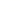